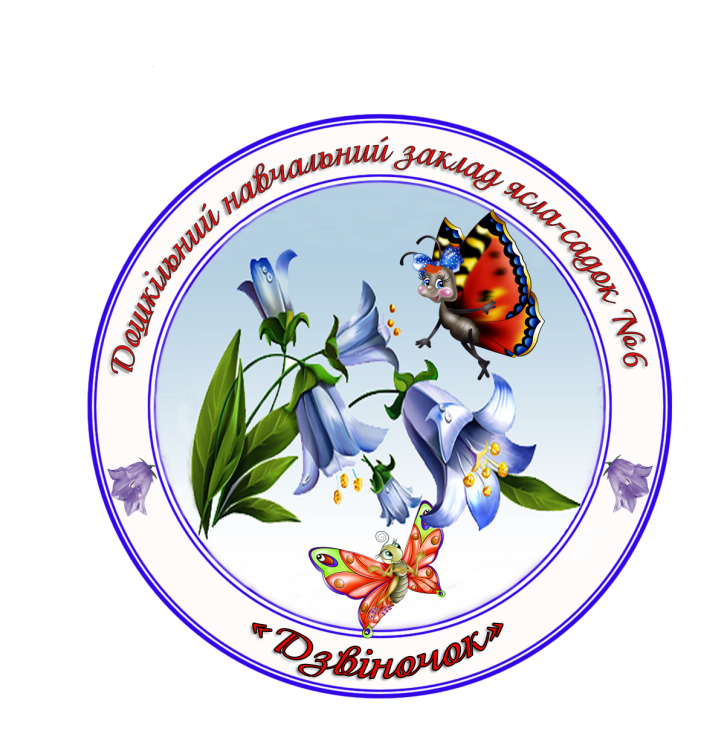 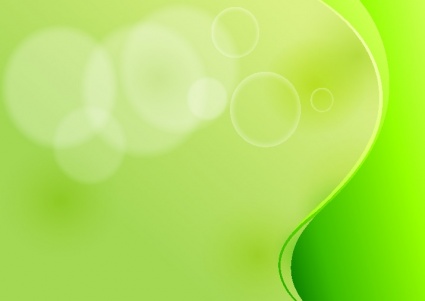 Дошкільний навчальний заклад 
ясла-садок № 6 «Дзвіночок» 
Первомайської міської ради
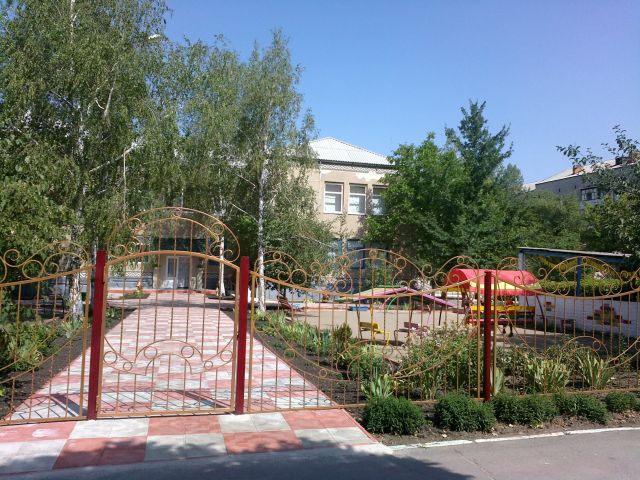 Юридична адреса:
55213 Миколаївська обл., 
м. Первомайськ, 
вул. І. Виговського, 12;  
тел. (05161) 4-21-44; 
 Електронна адреса:    
dzvinochok-6@ukr.net
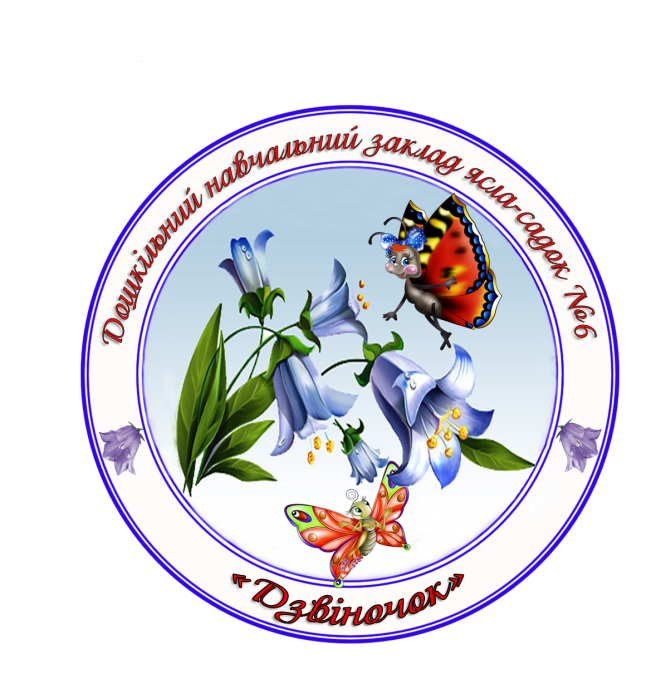 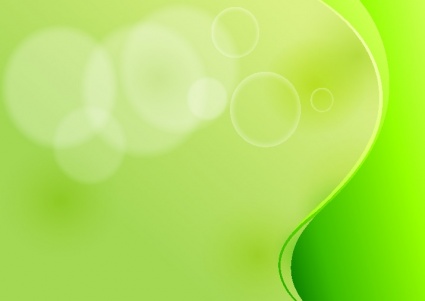 Освітня діяльність закладу здійснювалась відповідно до:

 Законів України «Про освіту», 
«Про дошкільну освіту», 
«Про охорону праці», 
програми навчання і виховання дітей віком від 2 до 7 років «Дитина», 
Базового компонента дошкільної освіти в Україні, 
«Положення про дошкільний навчальний заклад», 
Статуту ДНЗ 
Правил внутрішнього трудового розпорядку. 
Плану роботи на 2016-2017н.р.
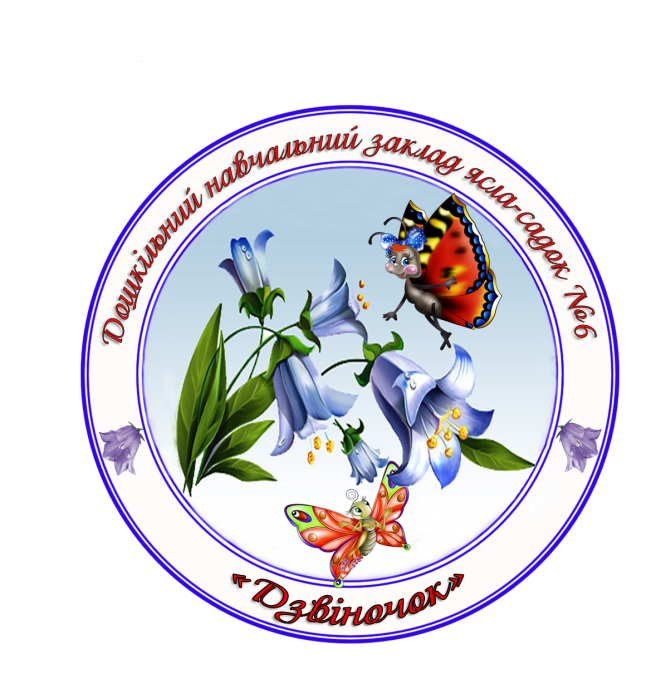 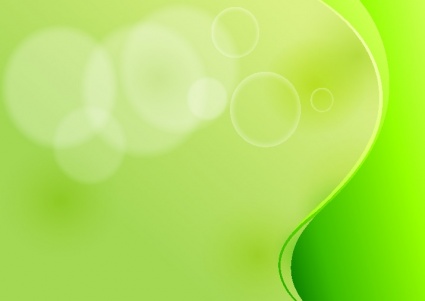 Головна мета закладу - забезпечення дошкільною освітою дітей, створення умов для їх психофізичного, розумового та естетичного розвитку.
Завдання закладу:
Формування еколого-природничої свідомості, світобачення дитини дошкільного віку через природу, довкілля
Впровадження нових підходів до організації роботи з художньо-естетичного розвитку
Формування комунікативної компетентності дошкільника як однієї із складових всебічного розвитку особистості
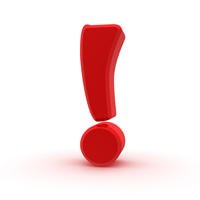 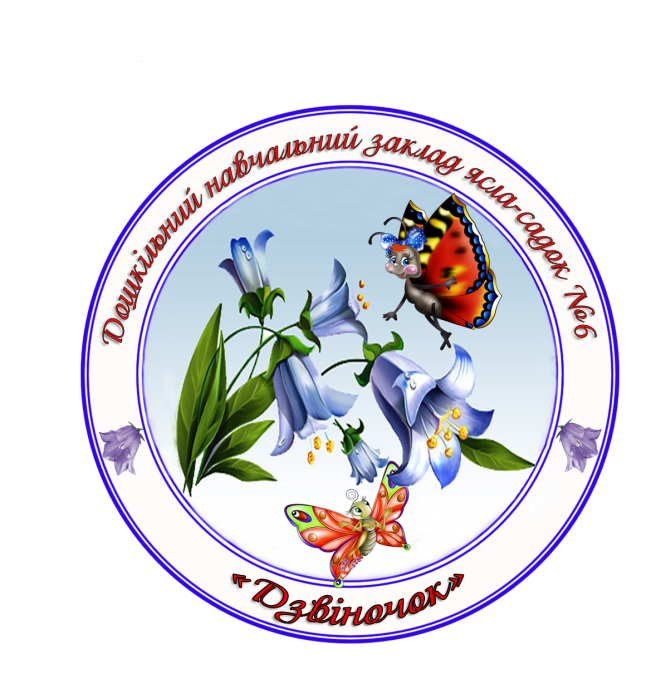 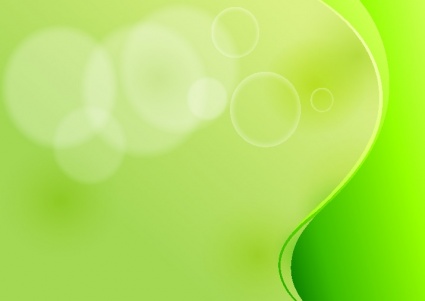 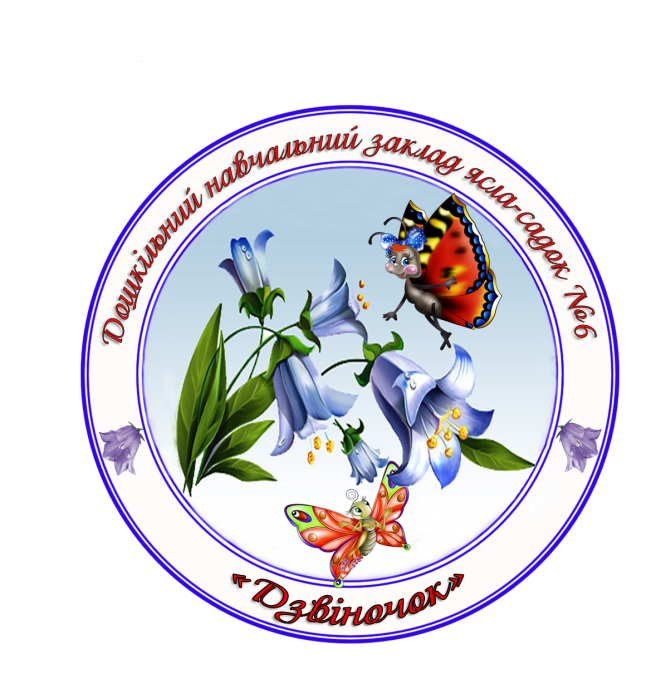 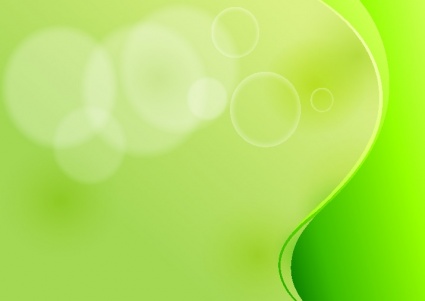 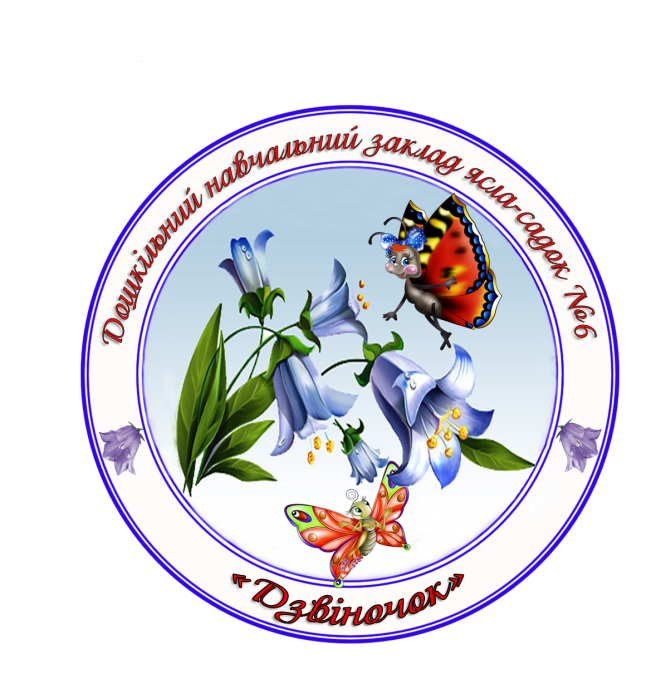 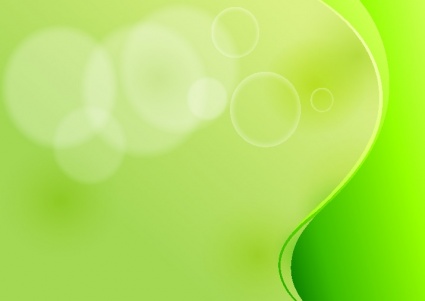 Аналіз виконання натуральних норм продуктів харчування (вересень 2016 - травень2017)
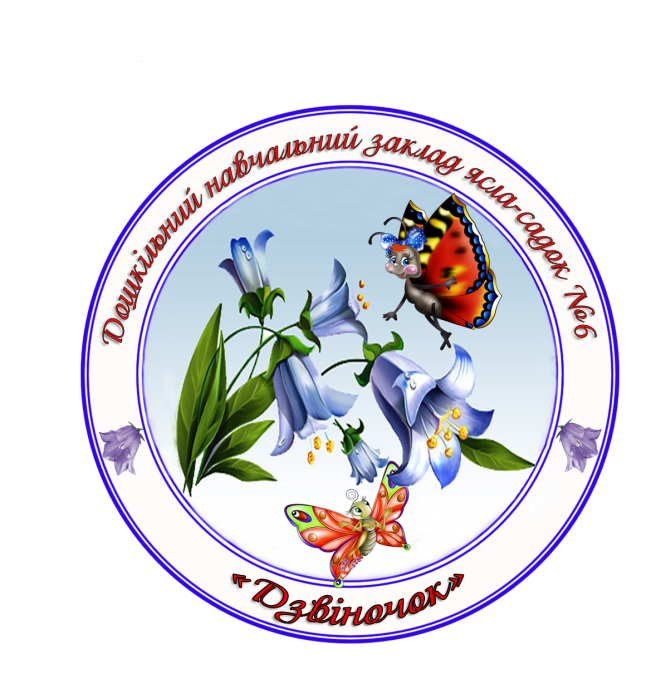 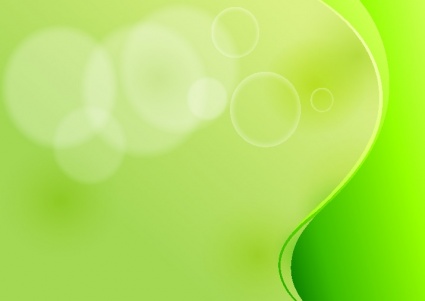 Оздоровлення влітку
	
	Пам’ятайте, що для збереження і зміцнення здоров’я дошкільників величезне значення має активний відпочинок і, перш за все, на повітрі.
	Активний відпочинок на відкритому повітрі підвищує розумову працездатність і знижує захворюваність органів дихання.
	Важливий чинник, який сприяє оздоровленню і зміцненню здоров’я дітей – правильне харчування.
	Враховуючи особливості зростаючого організму, за харчуванням дитини потрібно стежити ретельно, щоб воно обов'язково було раціональним та повноцінним. Дитини повинна вживати більше овочів, фруктів, кисло-молочних продуктів. 
	Для того, щоб мати повноцінне здоров’я, слід пам'ятати, що завтра починається сьогодні,  і піклуватися про нього треба постійно.
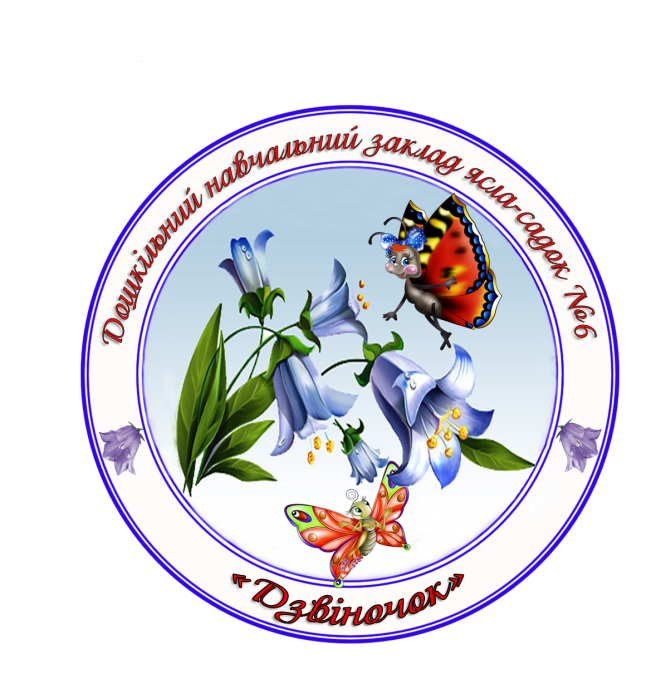 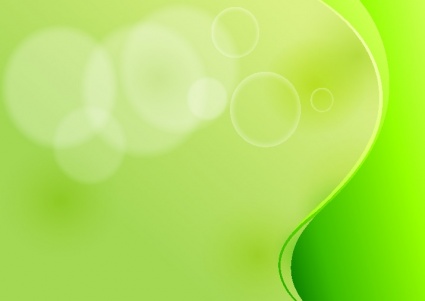 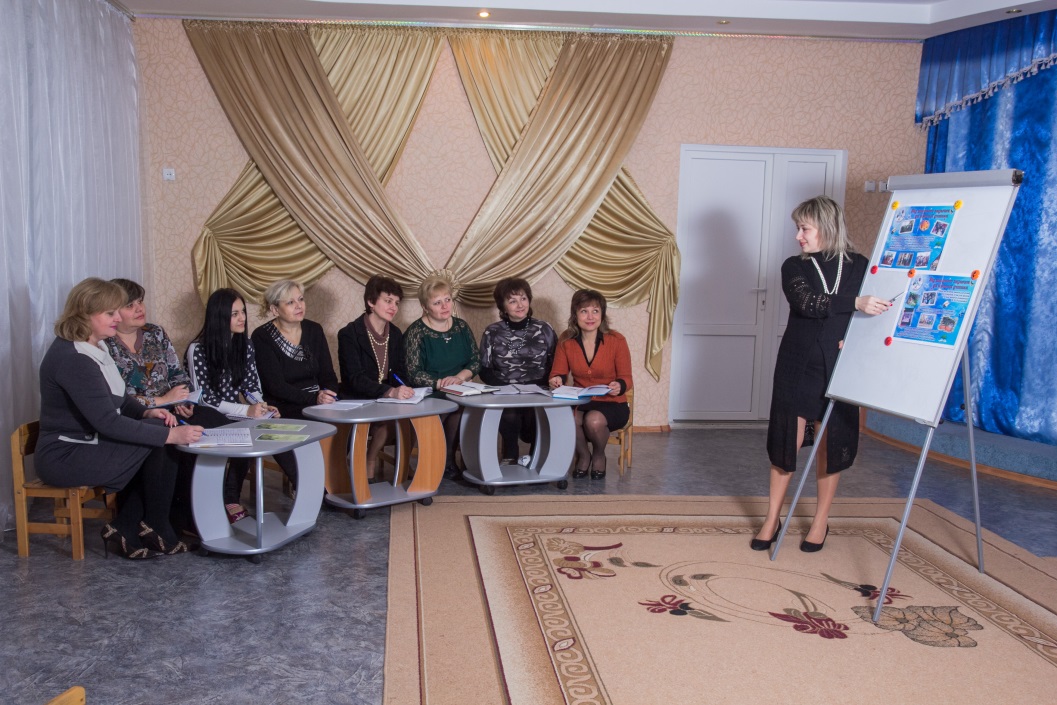 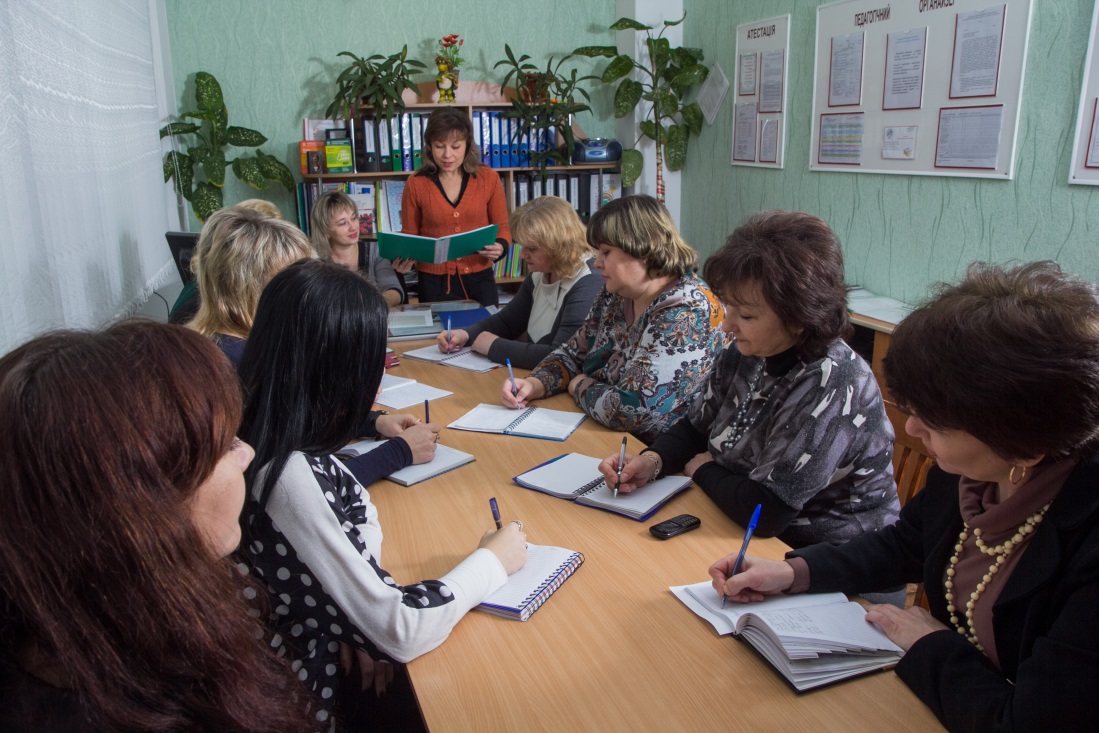 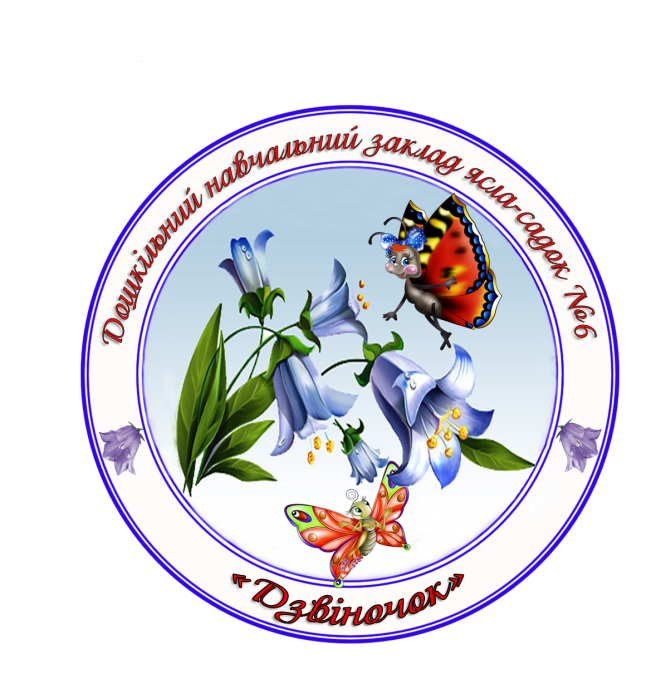 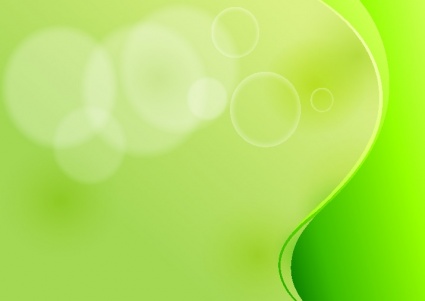 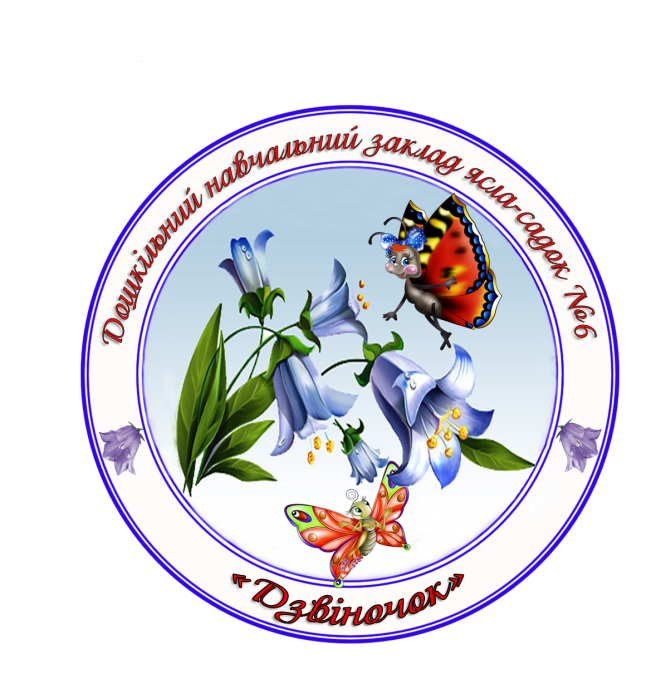 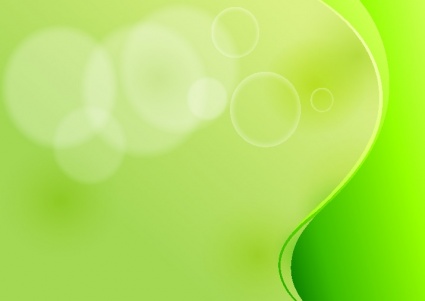 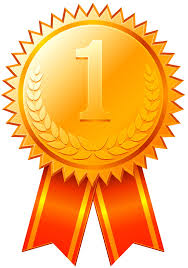 Наші досягнення:
           Перемоги в:
- міському конкурсі «Чисте місто», номінація «Кращий двір дошкільного закладу» (липень 2016) – Почесна грамота
- Всеукраїнському фотоконкурсі «Конкурсна осінь - 2016» у номінації «Найкращий кабінет завідувача» (листопад, 2016) - І місце по області та Україні;
- Місячнику Безпеки дитини (грудень2016) – ІІ місце; 
- Всеукраїнському конкурсі «Освітній оскар - 2016» в номіції «Дошкільний навчальний заклад» (м.Київ, січень, 2017) - переможці
- Міському огляді-конкурсі з охорони праці (лютий 2017 ) – ІІІ місце; 
- Міському фестивалі-конкурсі дитячої творчості "Веселковий дивограй" – лауреати І та ІІ ступенів у півфіналі та лауреати фіналу
           Участь у:
- Майстер-класі «Сучасний підхід в організації навчально-виховного процесу в дошкільних навчальних закладах» (жовтень, 2016)
- Всеукраїнському конкурсі навчально-методичних розробок з прав людини (конспект заняття «Моя сім’я»), (листопад, 2016)
- Всеукраїнському VII конкурсі на кращий веб-сайт ДНЗ (грудень,2016)
- Всеукраїнському фестивалі-огляді з організації просвіти батьків вихованців ДНЗ «Джерело батьківських знань» (квітень, 2017)
- Обласному екологічному проекті:  «Приєднайся до Дня довкілля – посади дуб» (квітень, 2017)
- Обласному фестивалі фотопроектів "Дитячий садок територія єдності" (квітень, 2017)
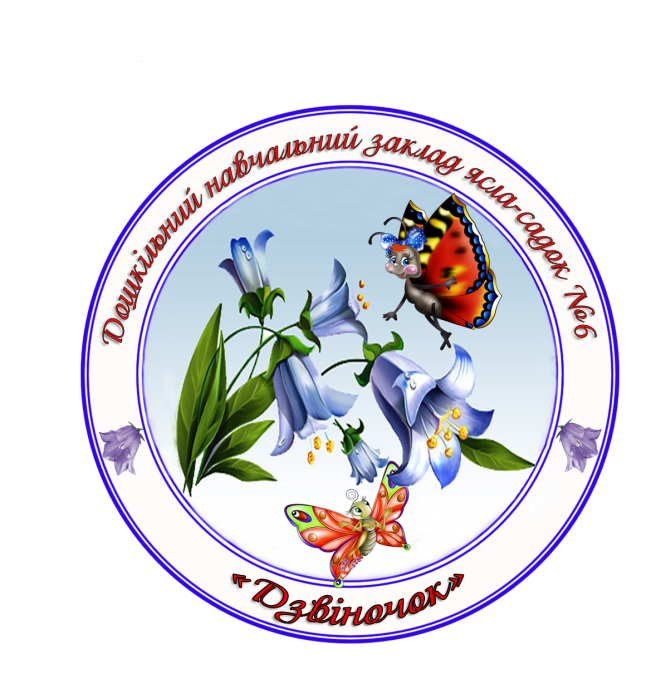 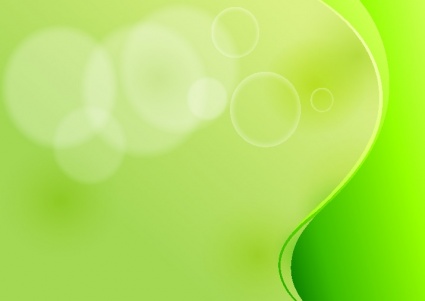 Друкування у :
           фахових періодичних виданнях:
«Патріотичне виховання дітей у сучасному дошкільному навчальному закладі» в журналі «Директор школи», січень, 2017
«Маленькі українці з великим серцем» в журналі «Дитячий садок.Управління», лютий, 2017
«Виховуємо свідомого громадянина» семінар-практикум для вихователів-початківців в журналі «Дитячий садок.Управління», лютий, 2017

           місцевих ЗМІ:
«З акцентом на поведінку дорослих (до Тижня Безпеки в ДНЗ)» у газеті «Вісник Первомайська» від 01.06.2016 р.
 «За чисте довкілля» у газеті «Вісник Первомайська» № 36 від 17.05.2017 р.

Та 47 публікацій на методичному порталі
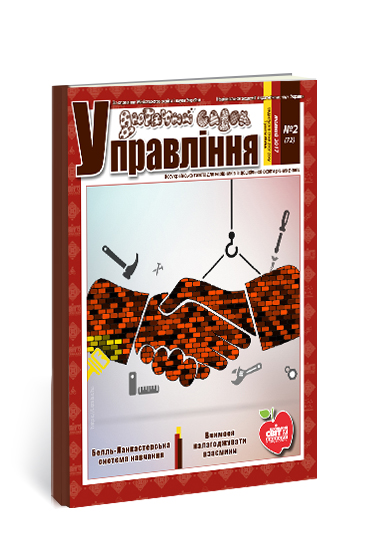 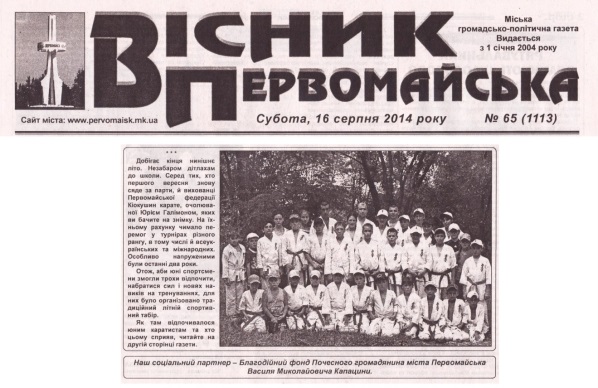 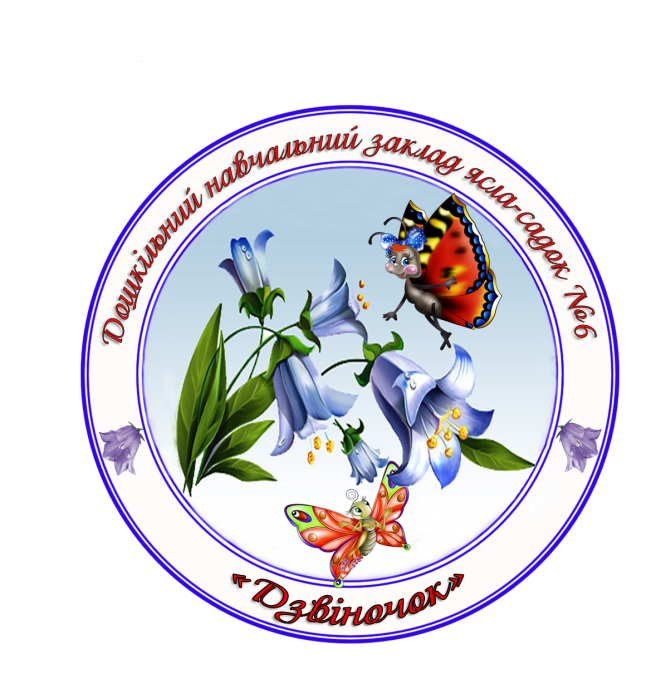 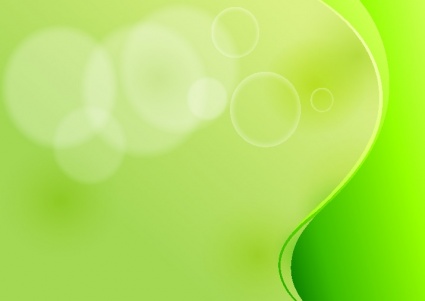 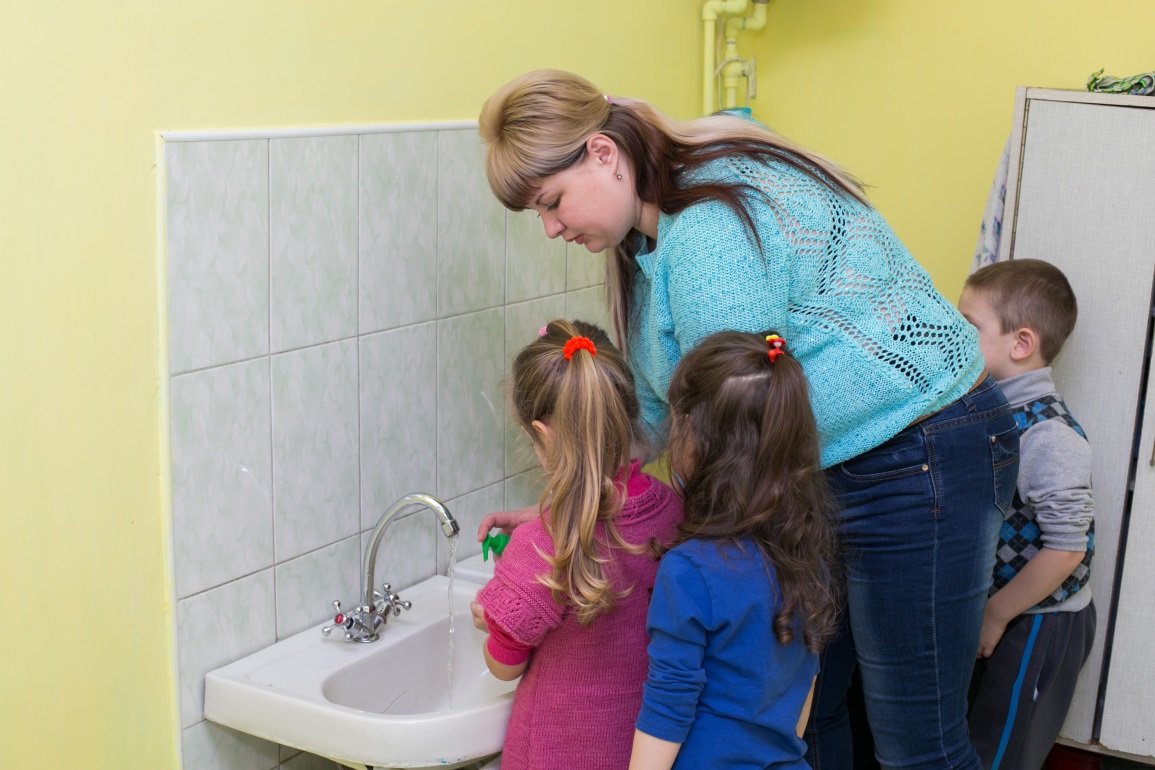 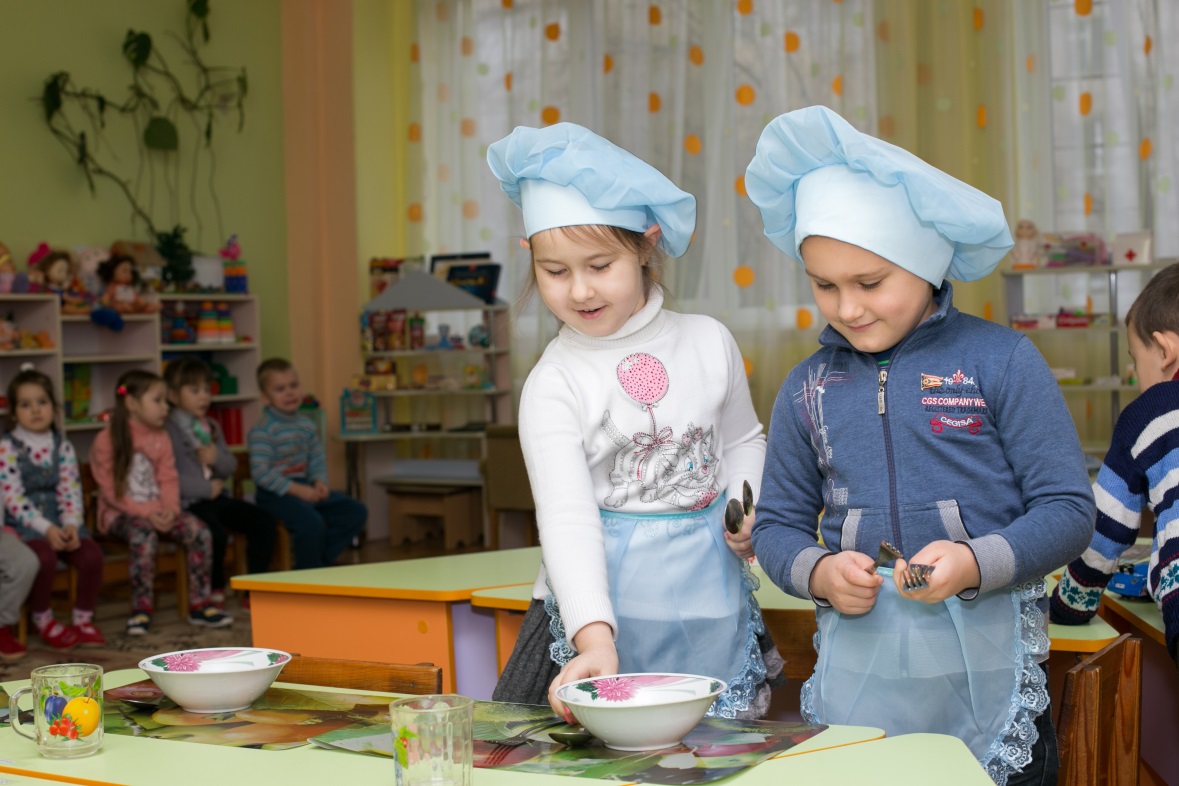 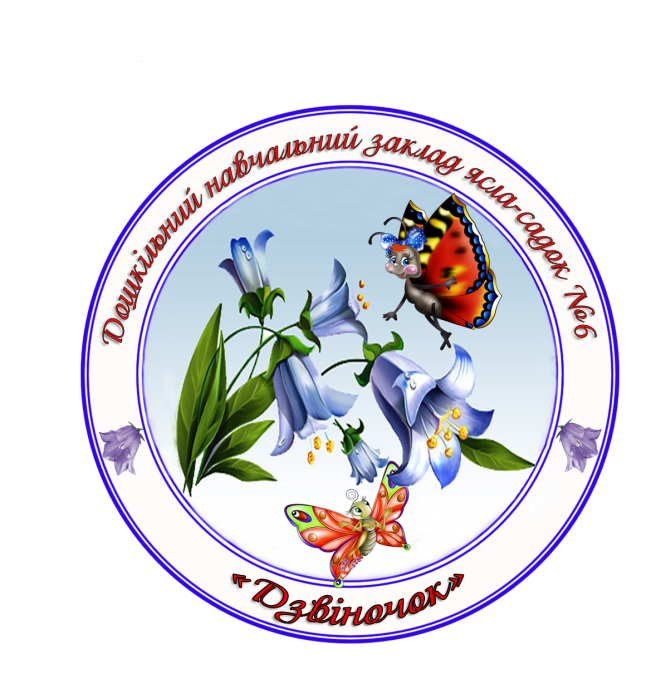 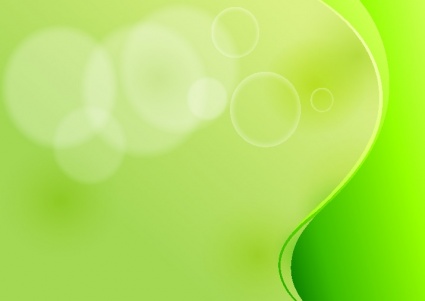 http://dzvinochok6sad.klasna.com/
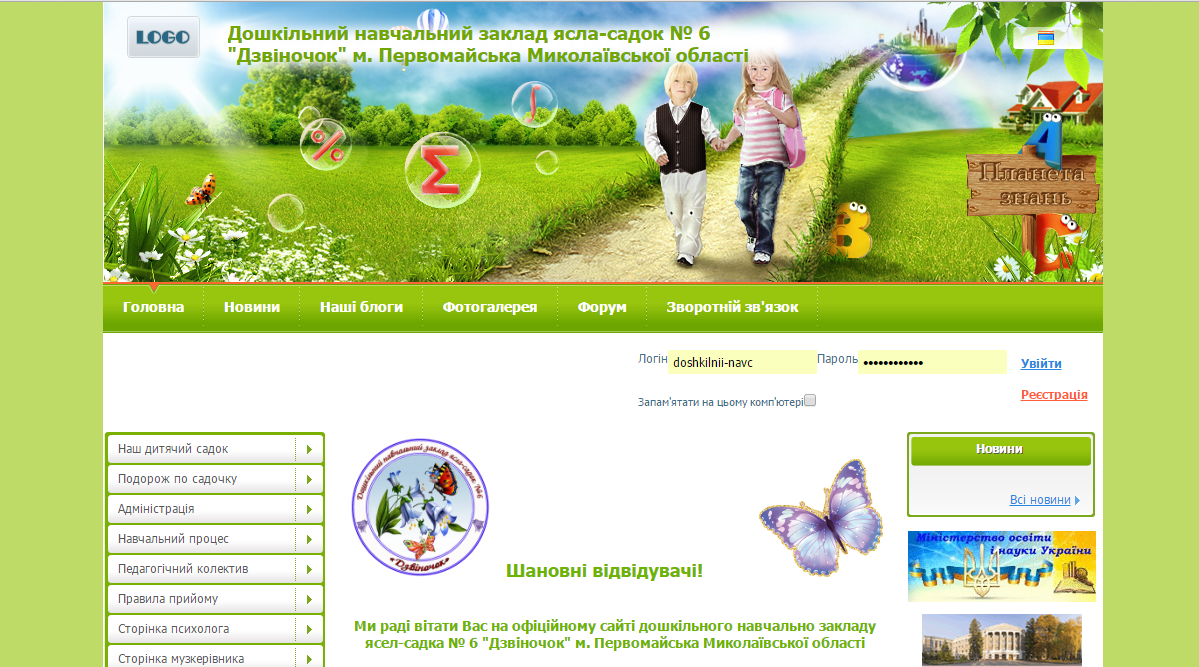 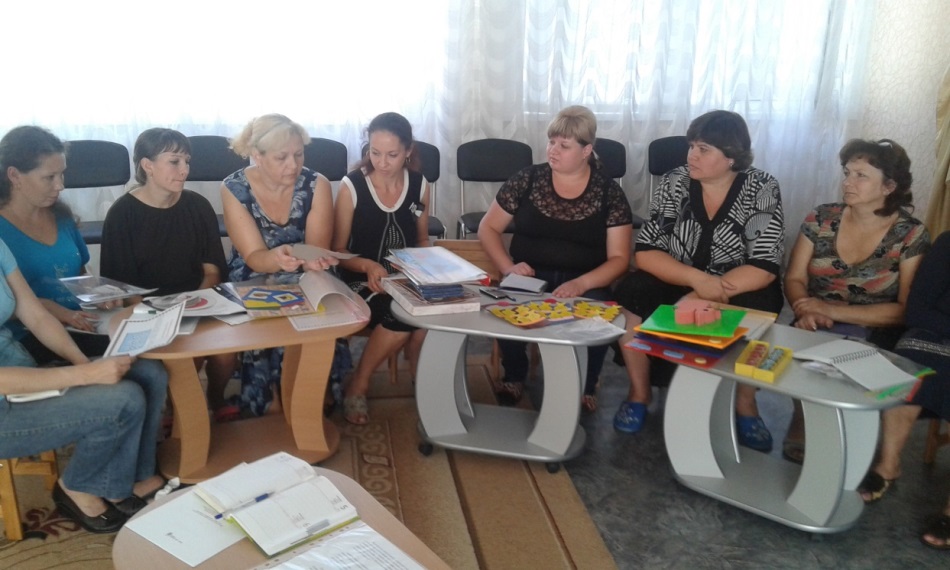 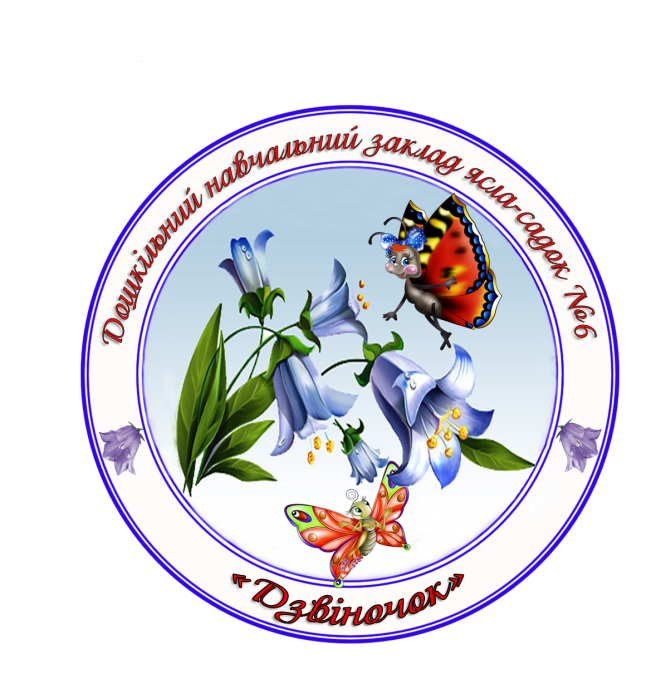 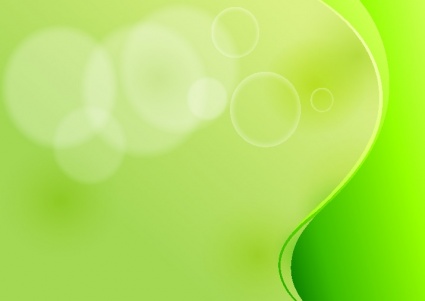 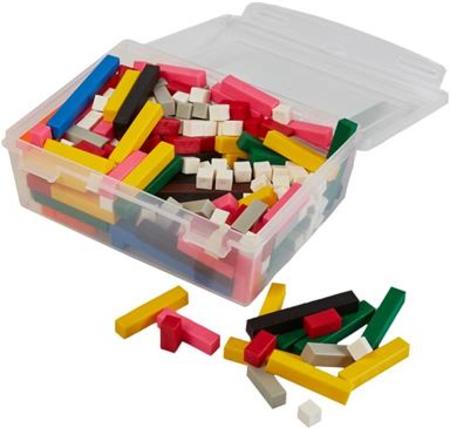 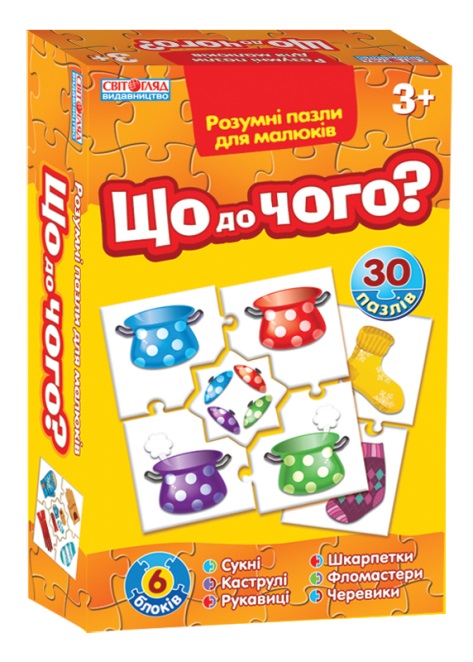 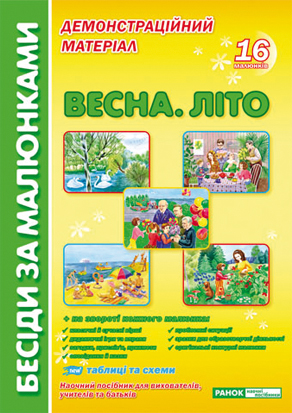 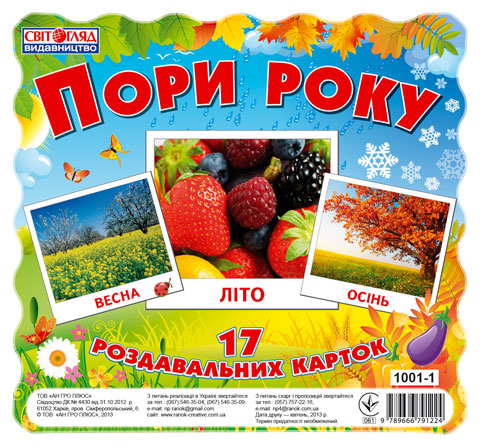 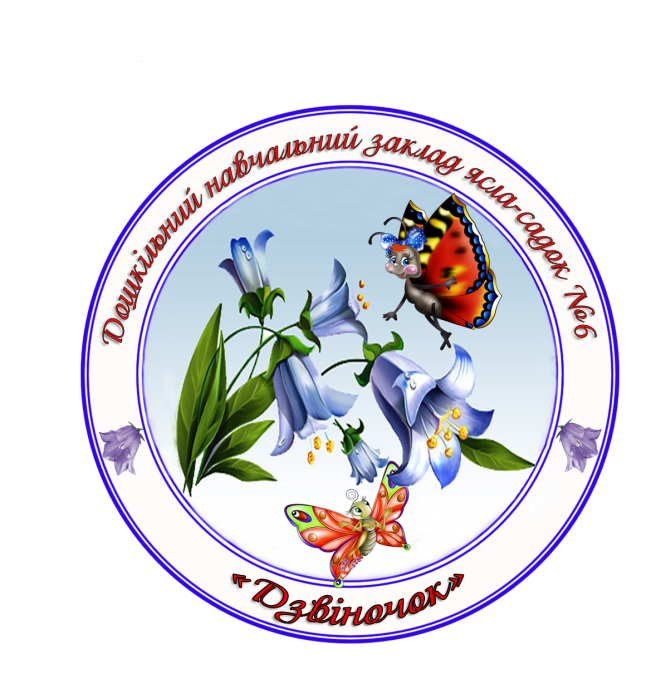 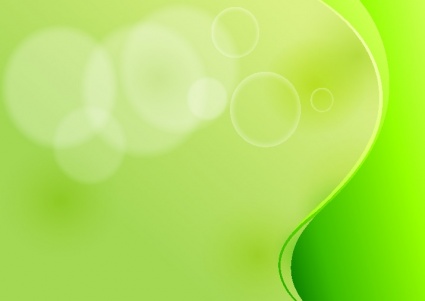 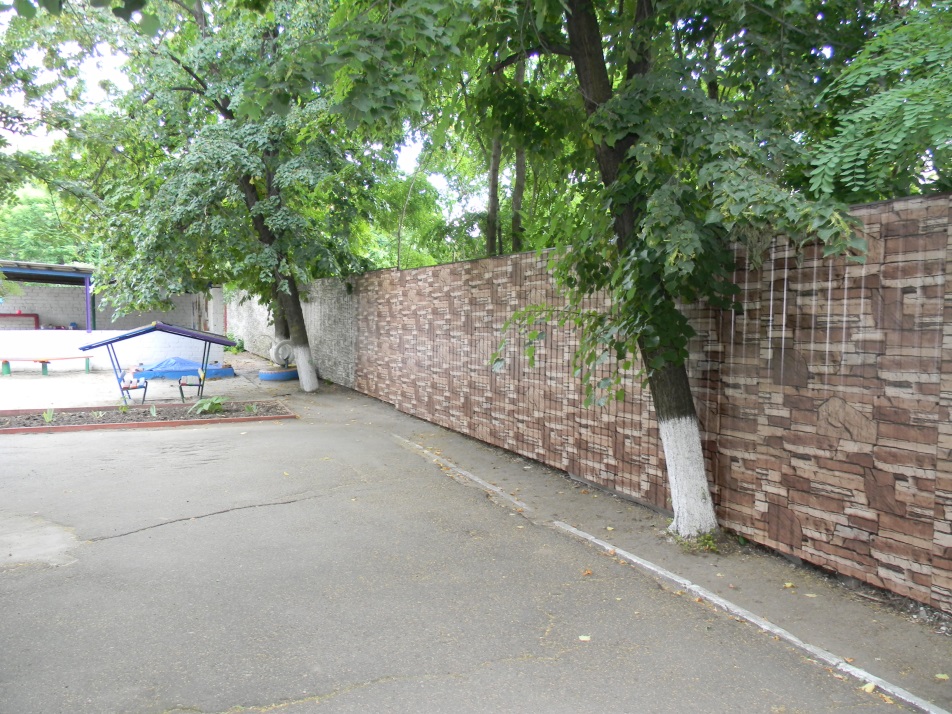 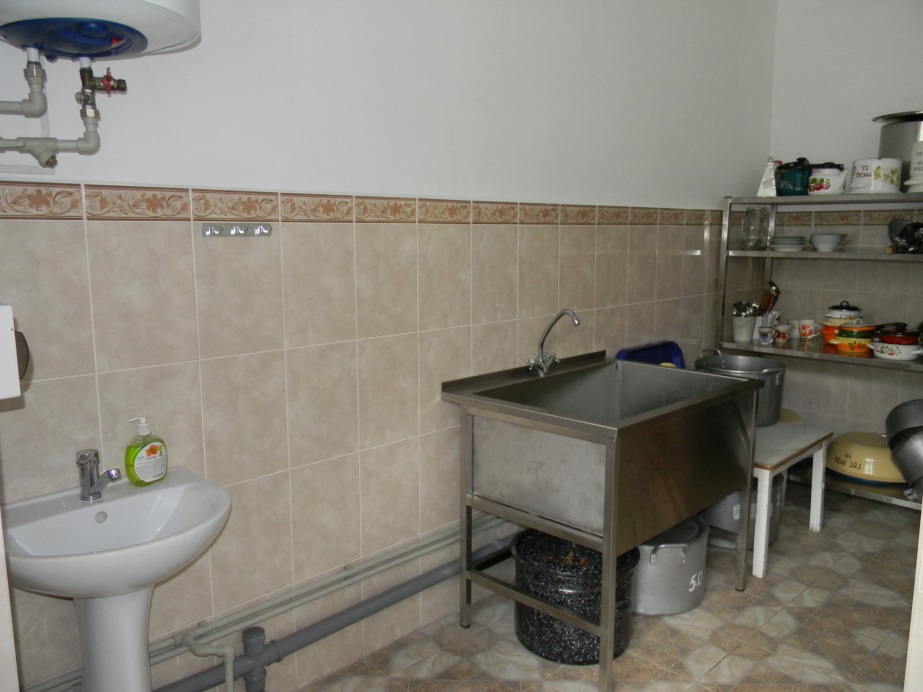 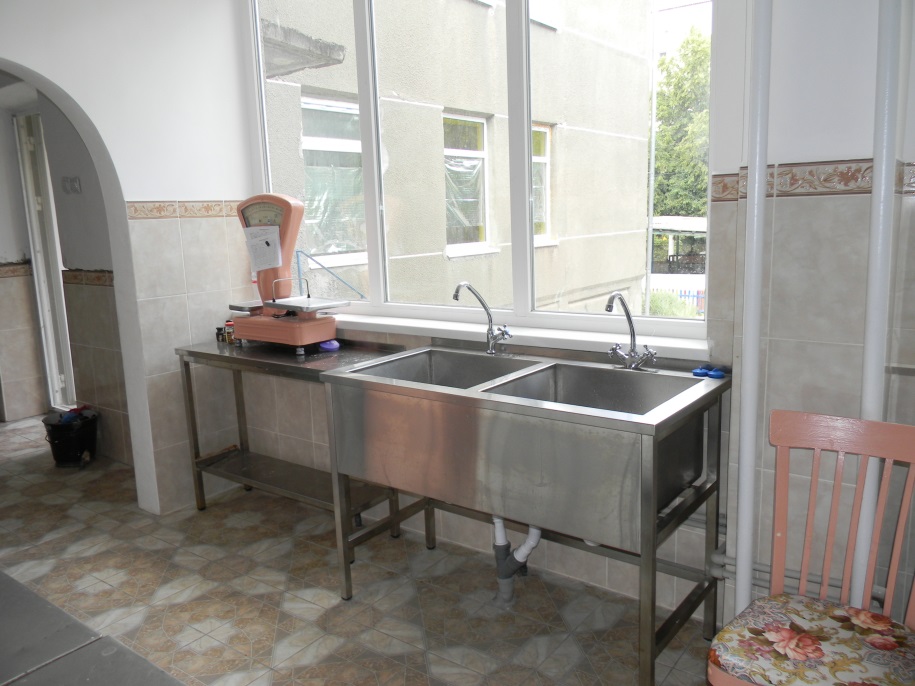 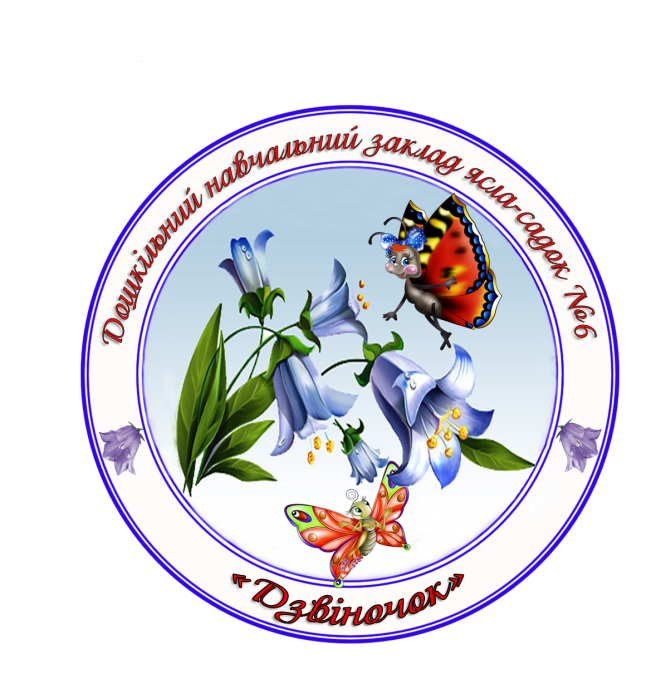 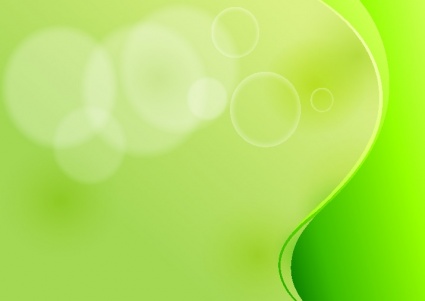 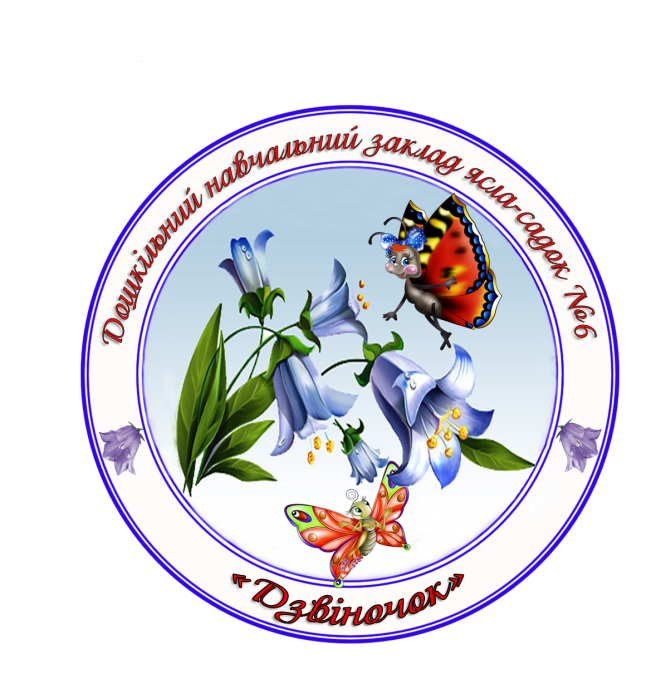 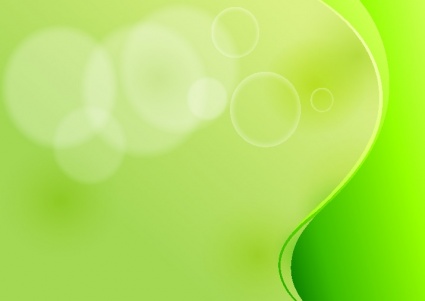 Проблемні питання, які залишаються не вирішеними:

недостатнє оснащення педагогічного процесу навчально – наочними посібниками та обладнанням
робота з батьками дітей, які не відвідують дошкільний заклад тривалий час без поважної причини 
підвищення роботи педагогів закладу та адміністрації щодо популяризації діяльності в засобах масової інформації
середній рівень виконання дітоднів (62%);
не вирішені питання, які потребують значних фінансових затрат:
 
- утеплення приміщення закладу;
- повна заміна обладнання харчоблоку; 
- придбання промислових пральних машин;
- поповнення парку комп’ютерної техніки;
- осучаснення ігрових майданчиків. 
- заміна пожежних рукавів;
 встановлення автоматичної сигналізації;
 просочення даху вогненебезпечною речовиною.
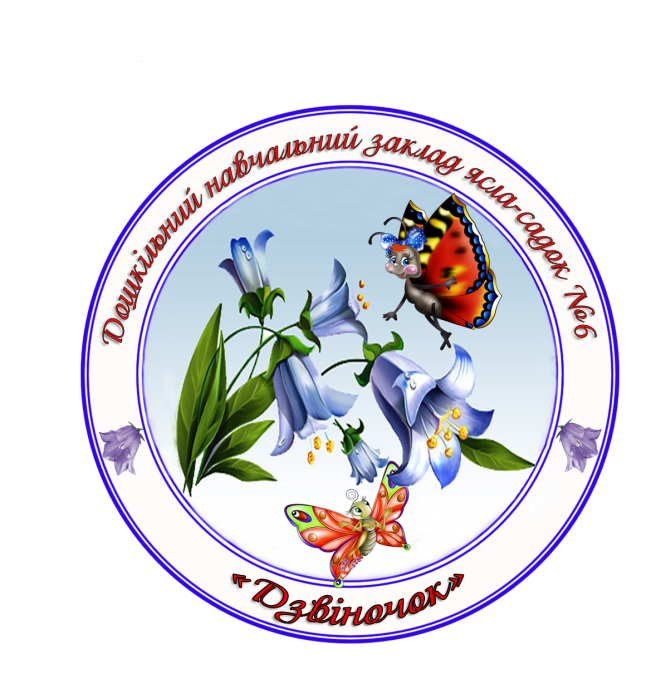 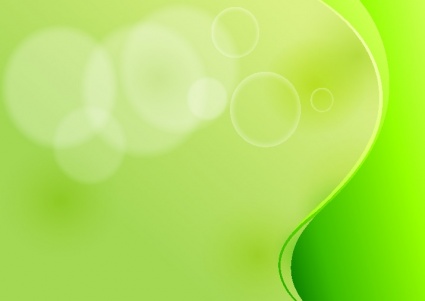 Дякую за увагу!

		Бажаю успіхів!
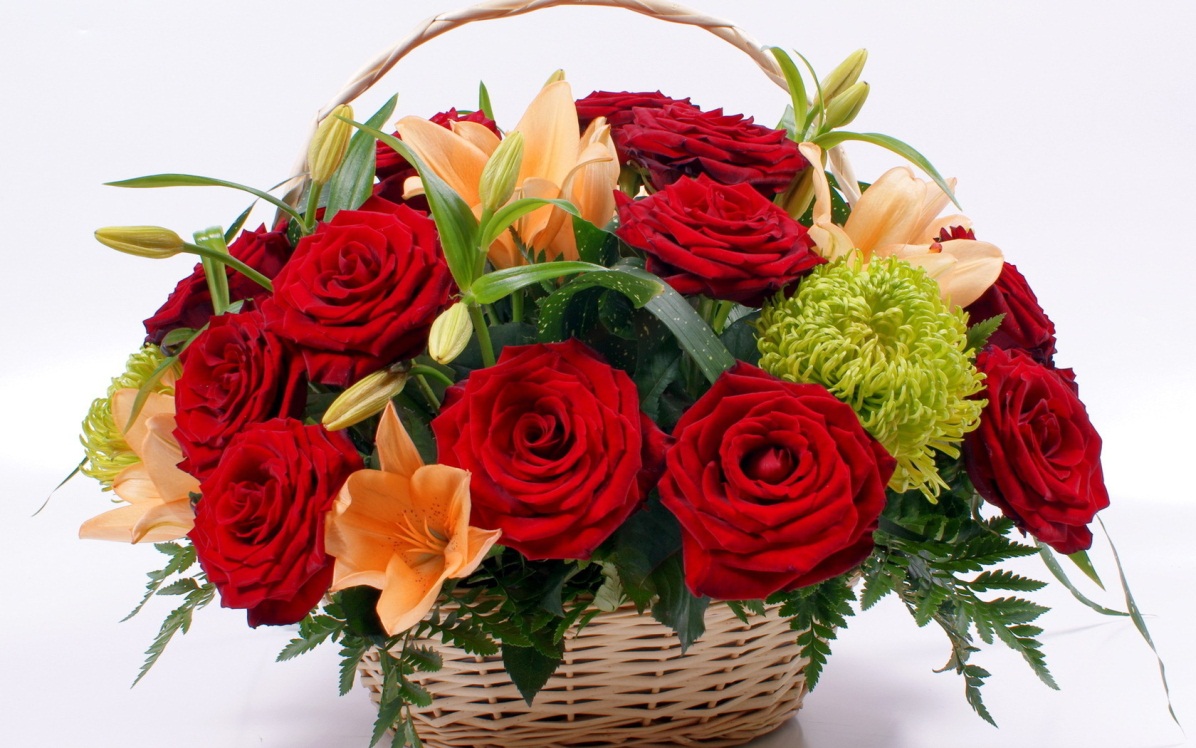